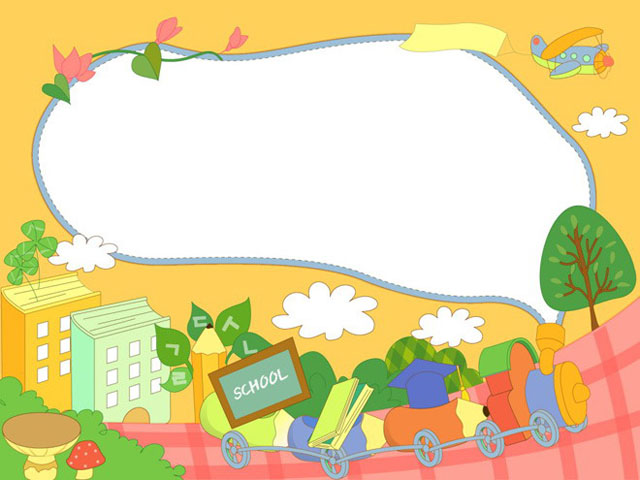 CHÀO MỪNG CÁC CON
ĐẾN VỚI TIẾT HỌC
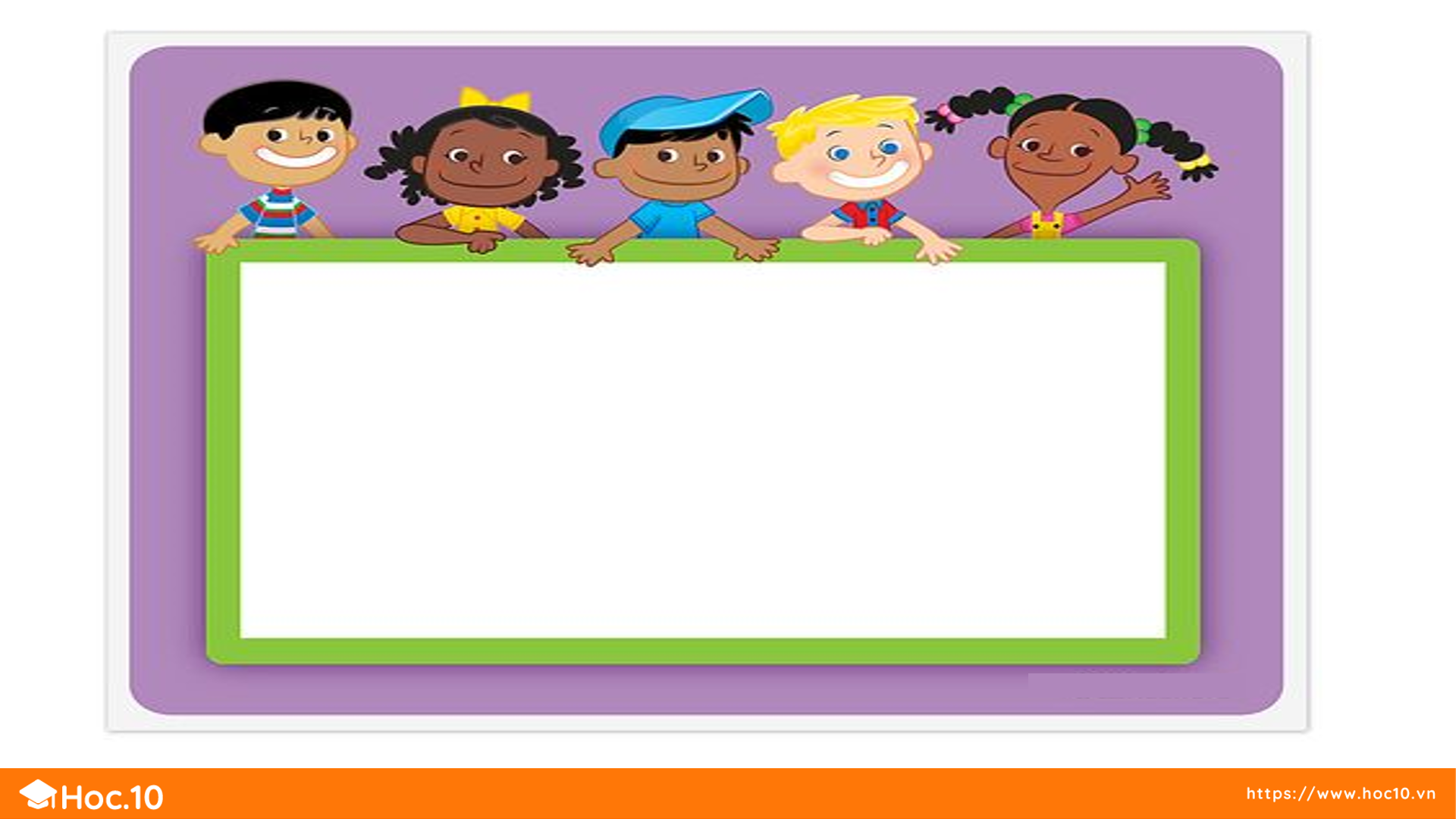 1. Khởi động
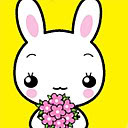 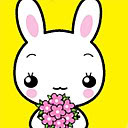 Trò chơi
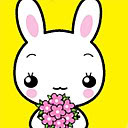 “Thỏ tìm đường về nhà”
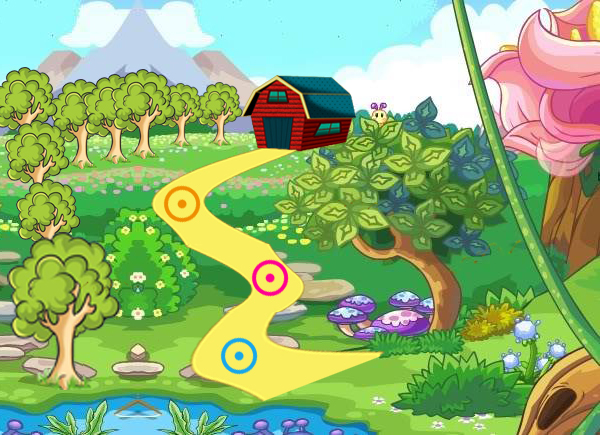 2 : 2 = ?
2 : 2 = 1
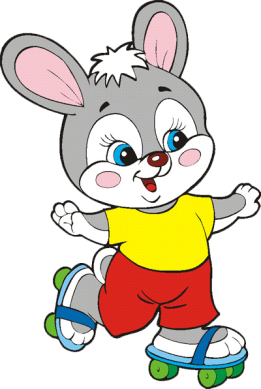 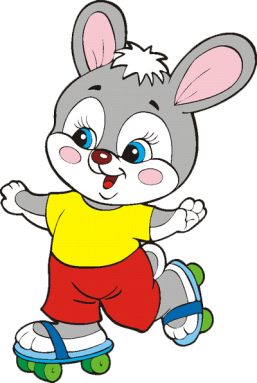 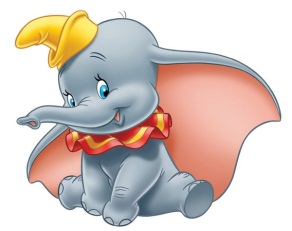 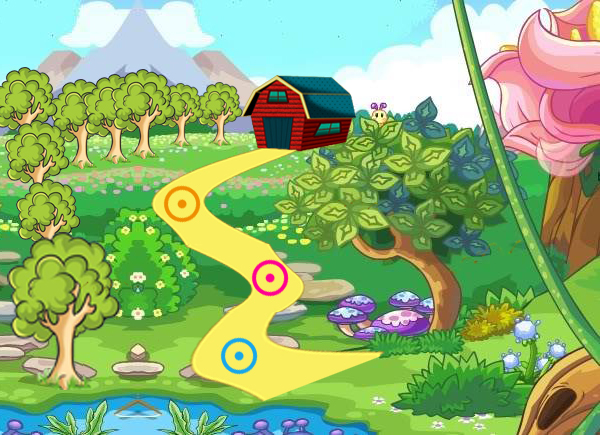 10 : 2 = ?
10 : 2 = 5
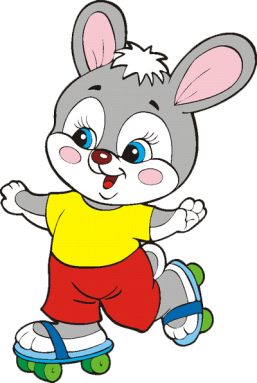 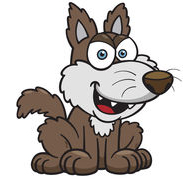 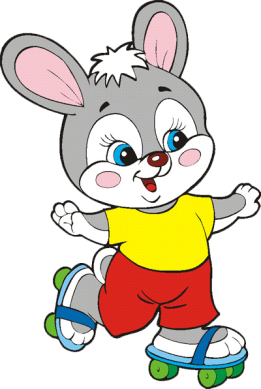 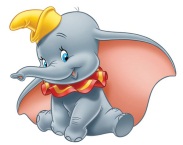 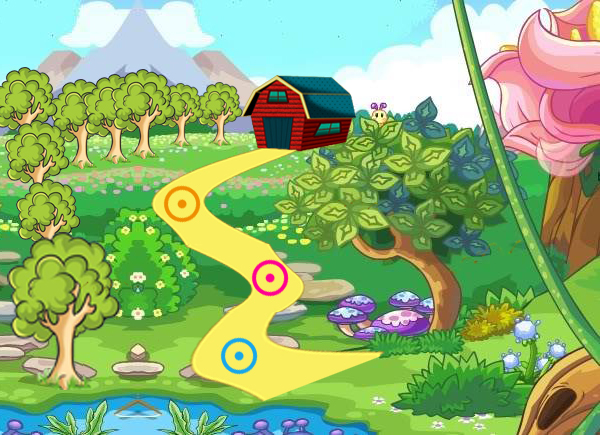 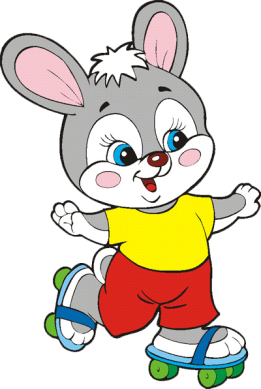 16 : 2 = ?
16 : 2 = 8
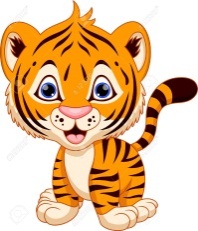 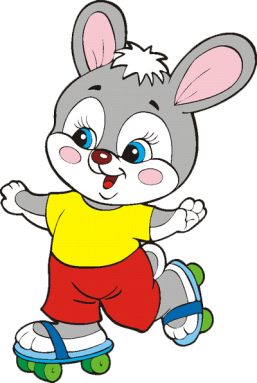 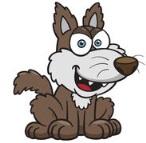 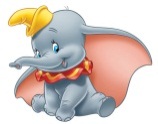 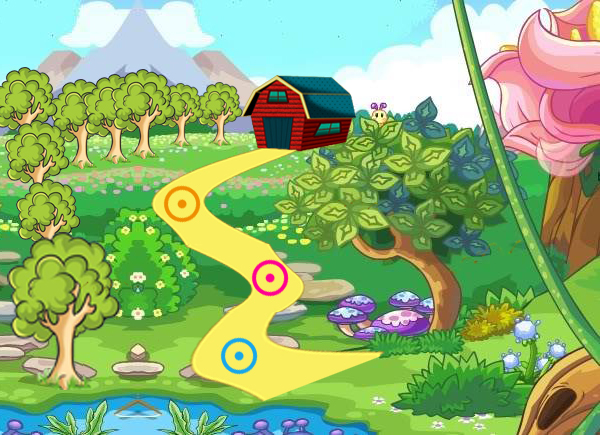 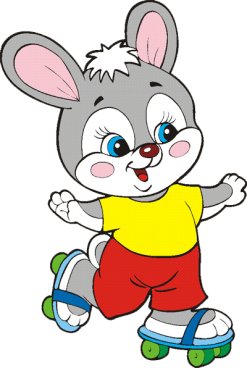 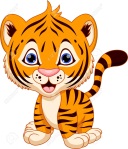 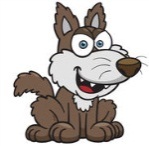 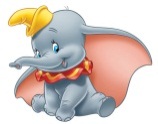 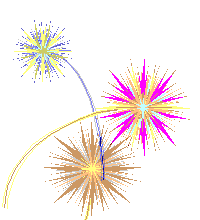 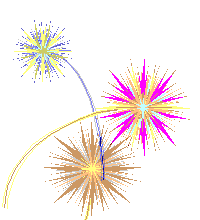 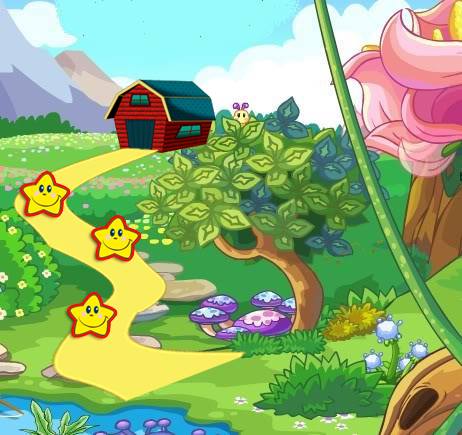 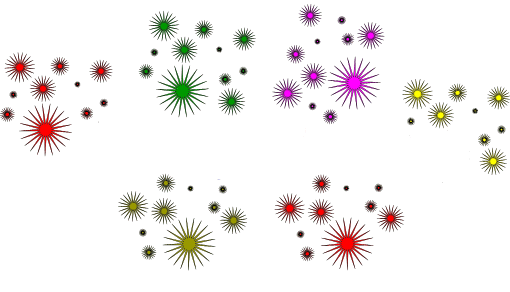 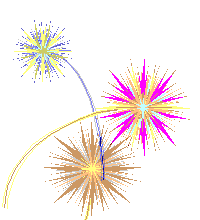 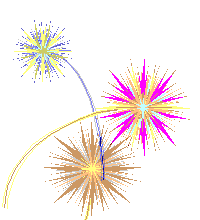 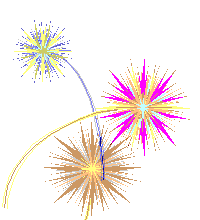 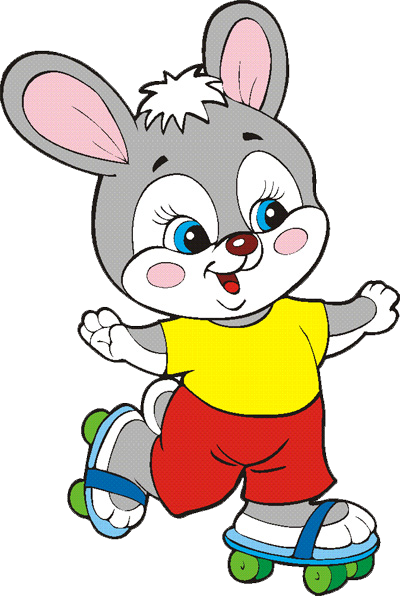 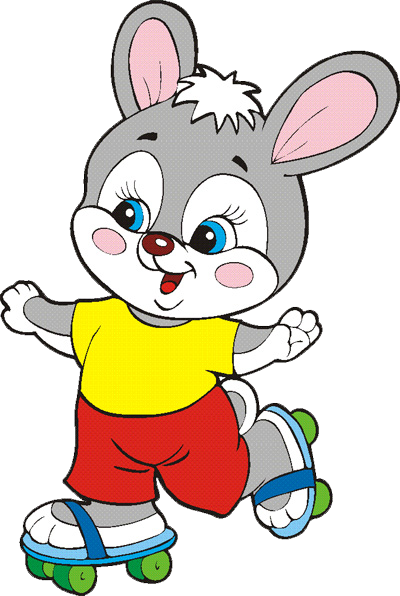 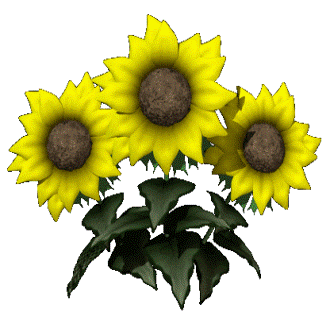 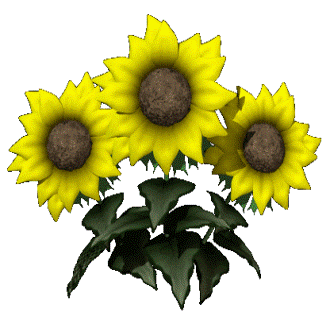 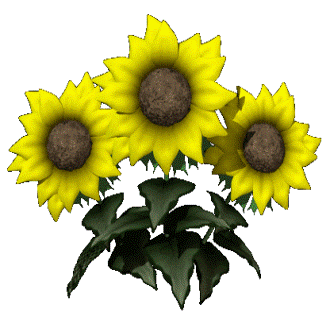 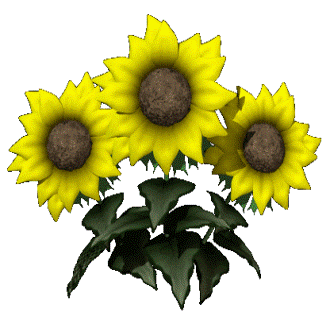 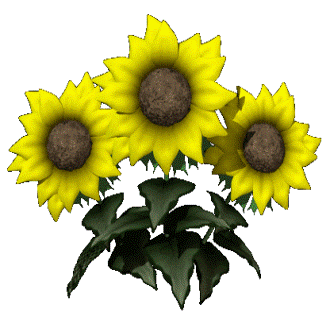 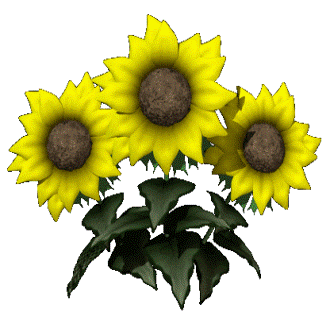 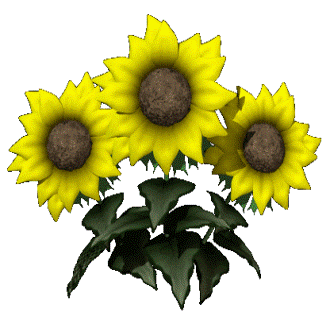 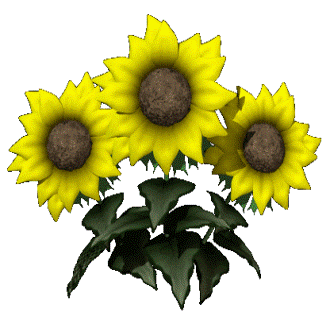 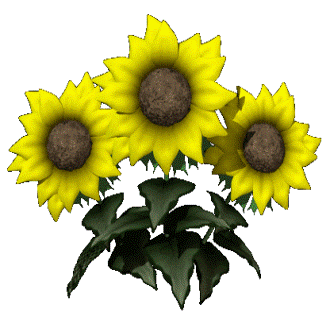 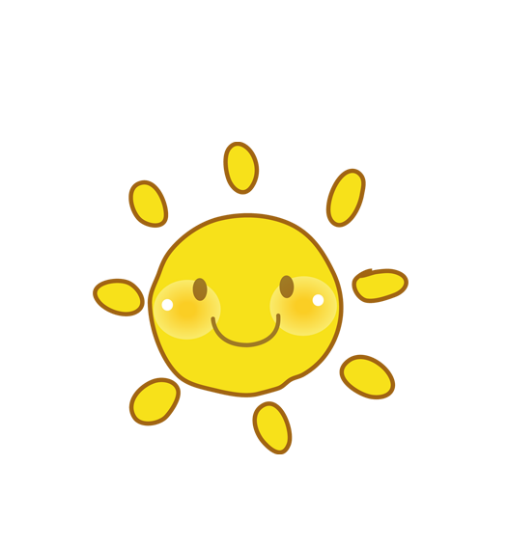 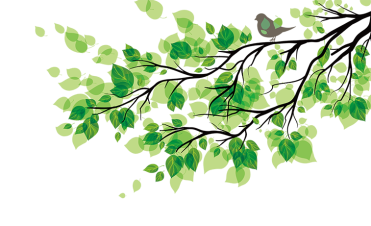 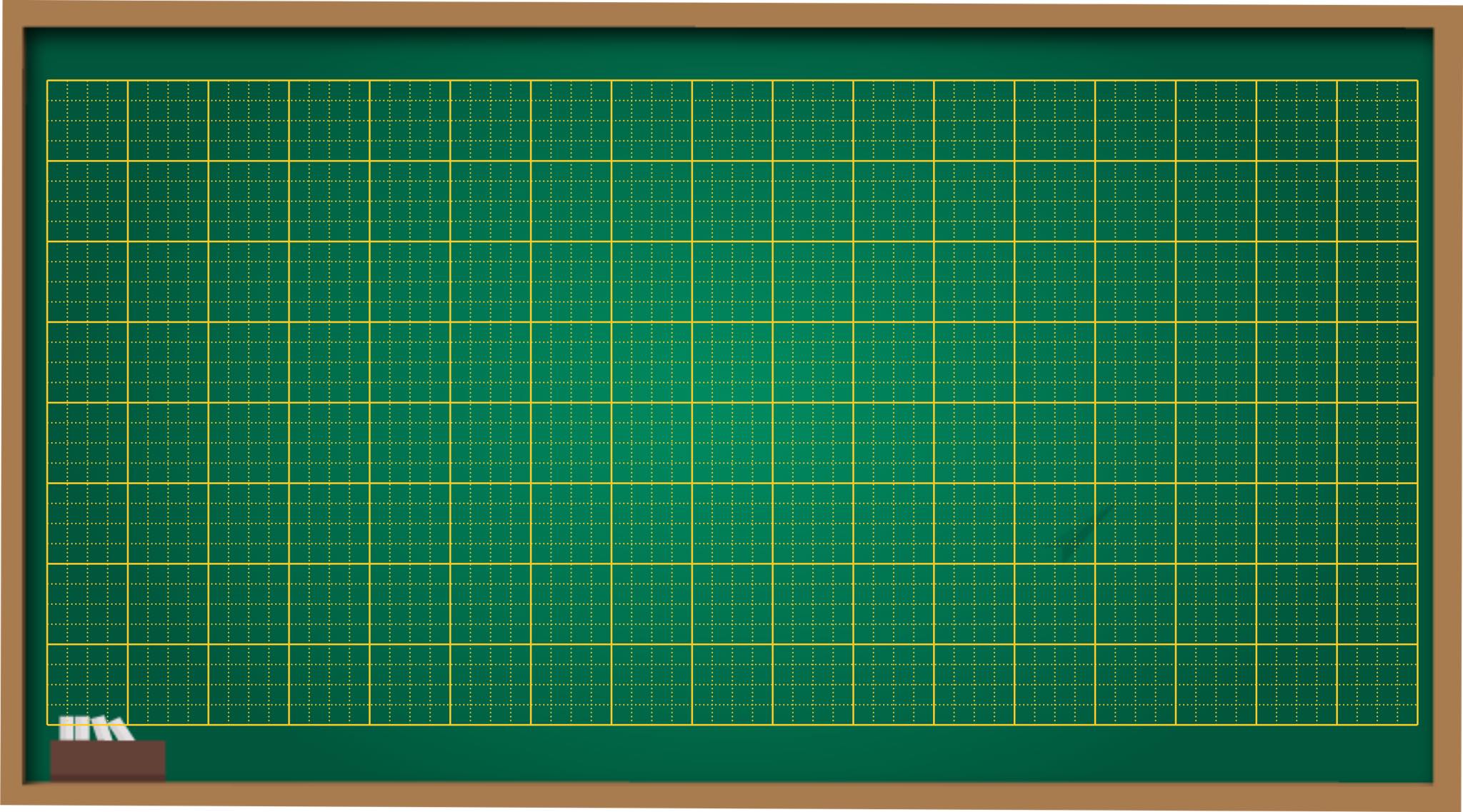 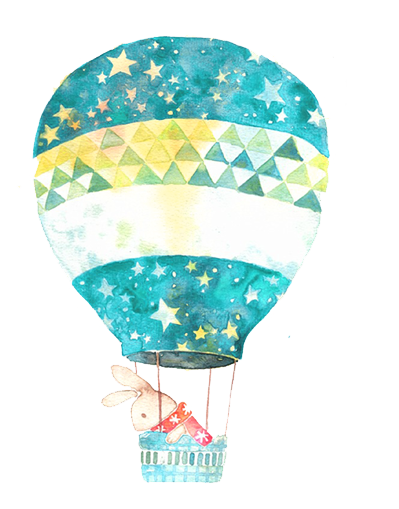 Bảng chia 2
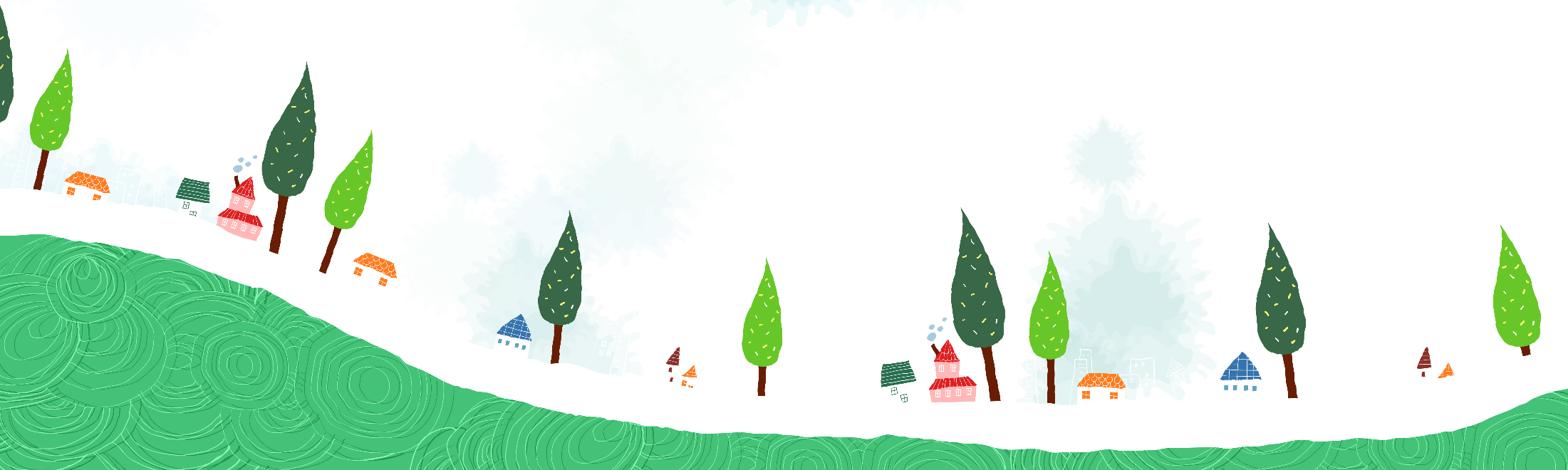 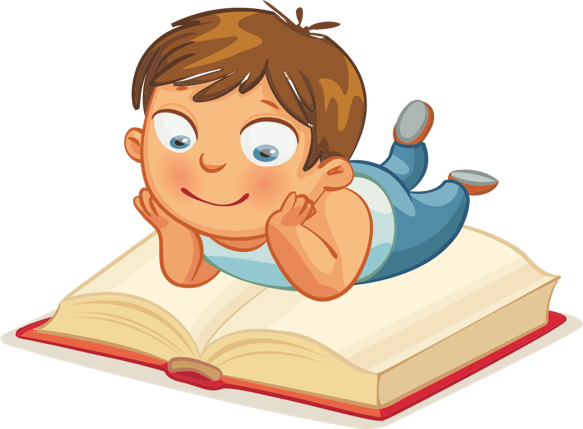 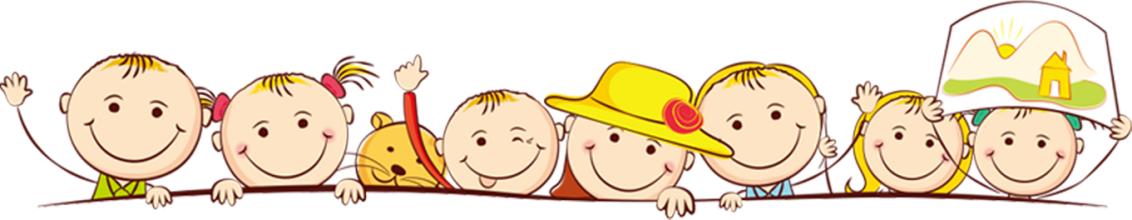 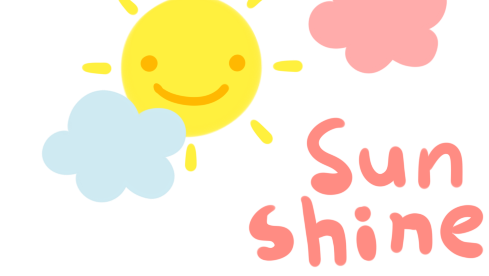 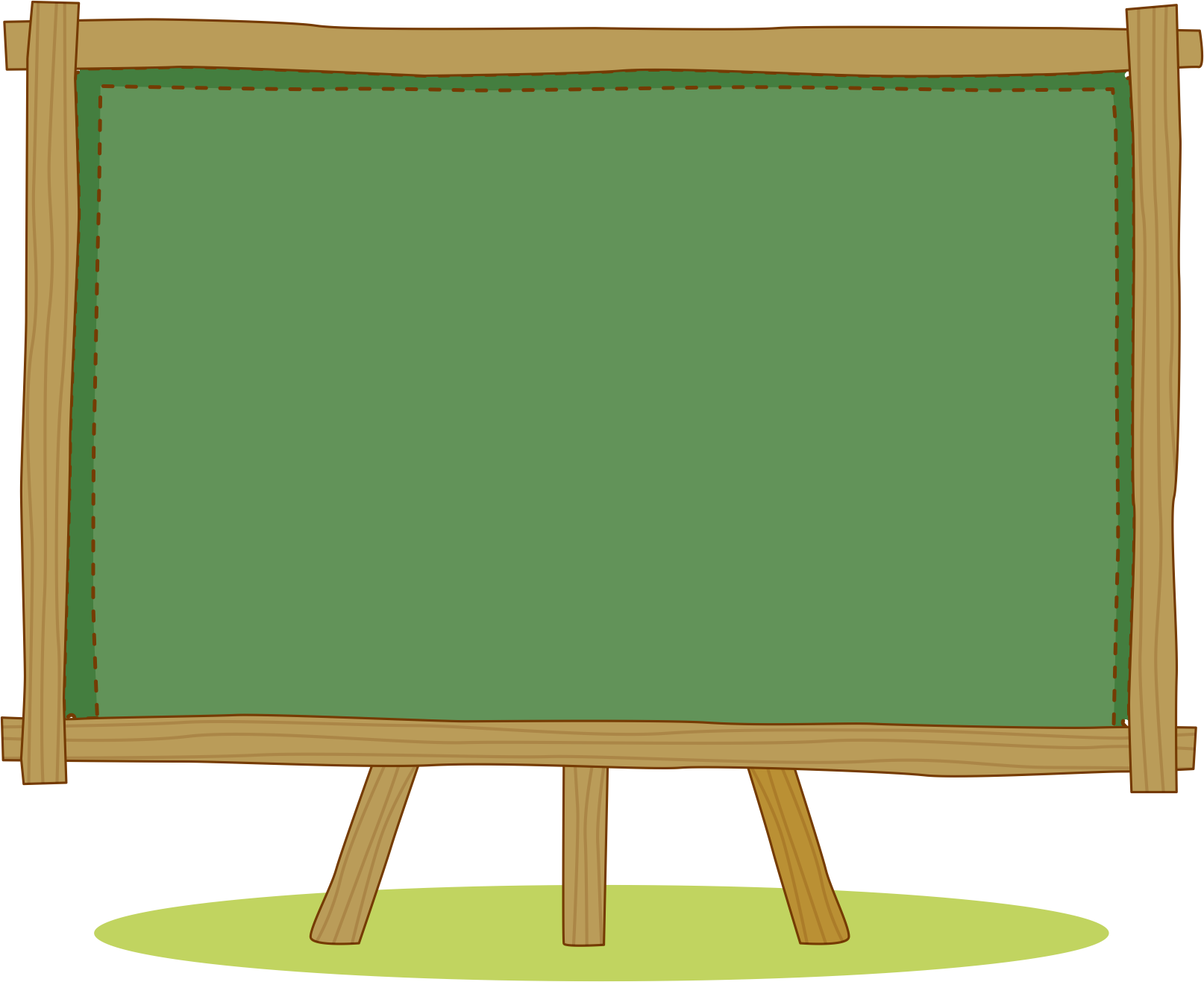 Khám phá
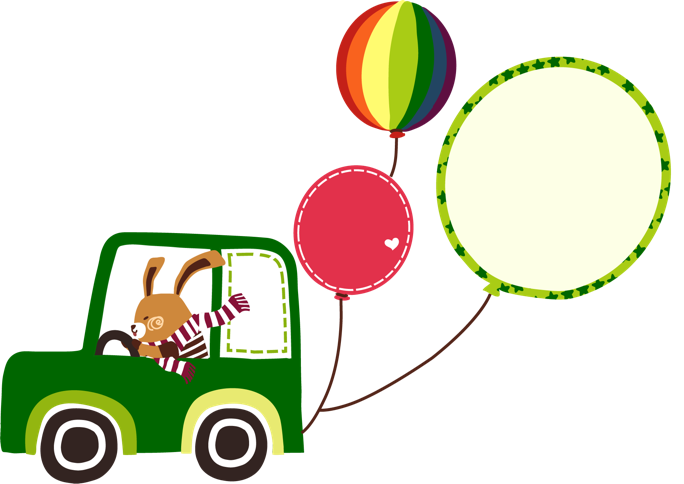 2
Khám phá
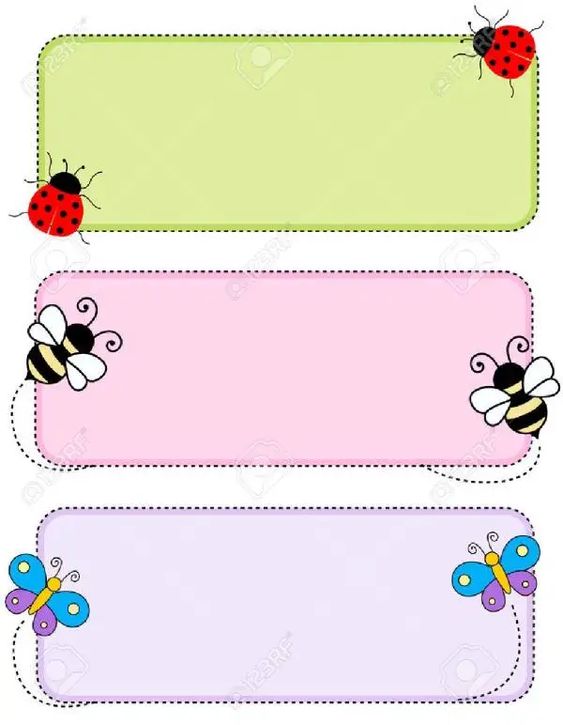 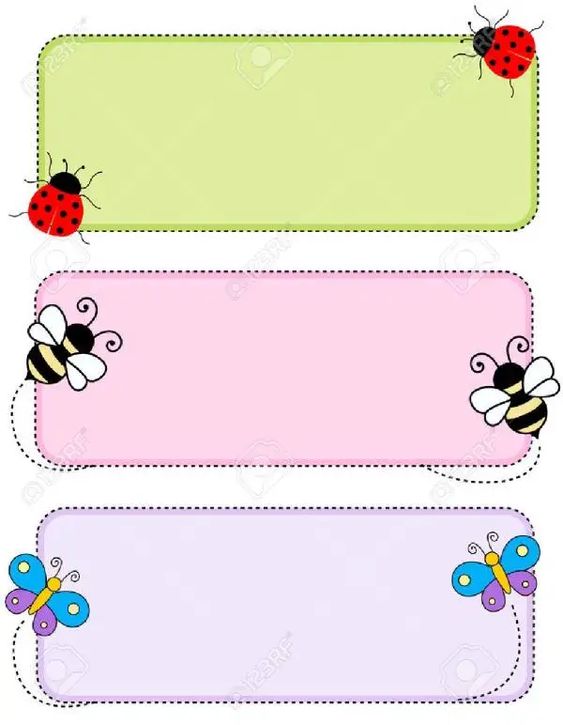 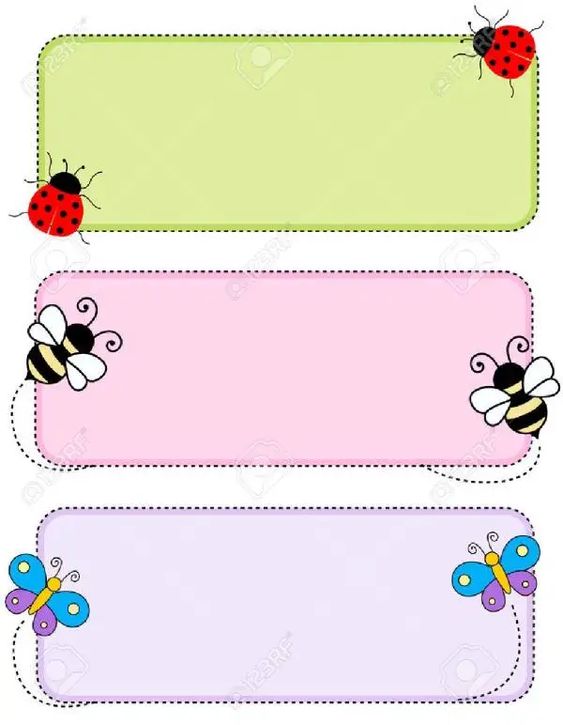 2 x 6 =
8
12
2 x 4 =
18
2 x 9 =
6
12 : 2 =
18 : 2 =
4
9
8 : 2 =
2
18 : 9 =
12 : 6 =
2
2
8 : 4 =
Bảng chia 2:
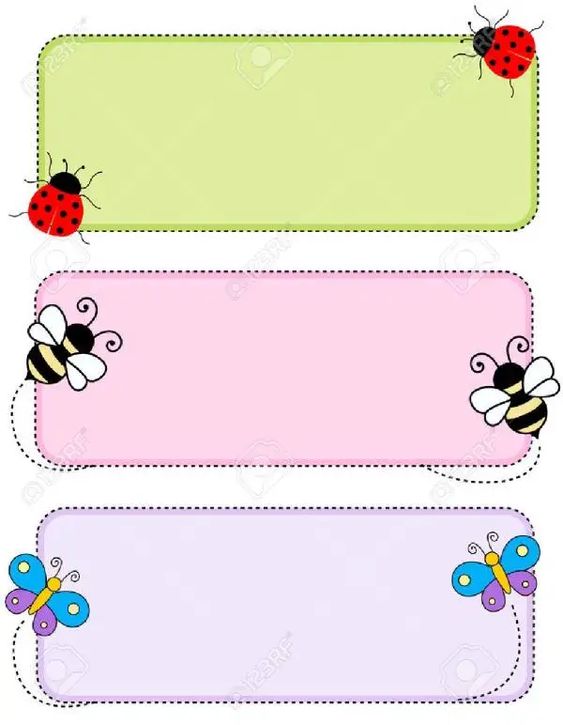 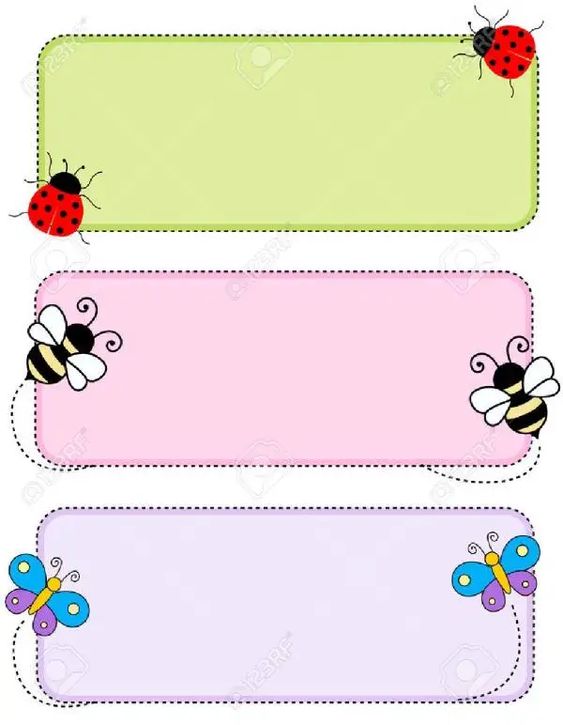 6
12 : 2 =
1
2 : 2 =
7
14 : 2 =
2
4 : 2 =
16 : 2 =
8
3
6 : 2 =
9
18 : 2 =
4
8 : 2 =
10
20 : 2 =
5
10 : 2 =
3
Luyện tập
1. Tính nhẩm:
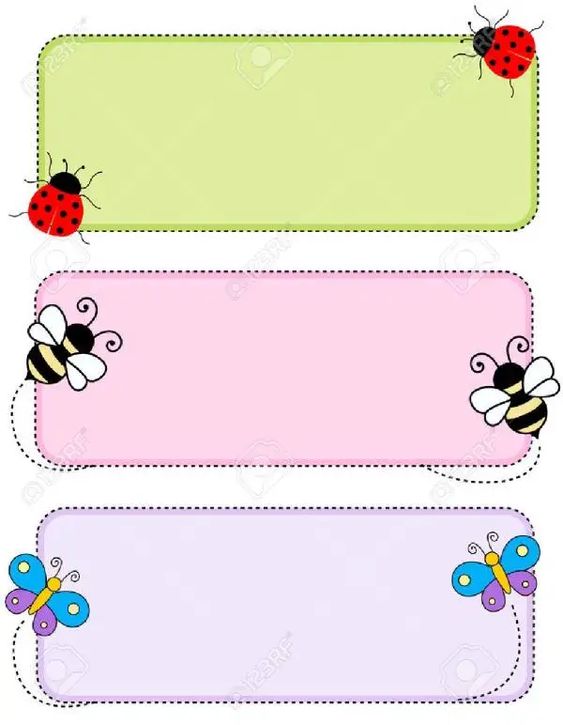 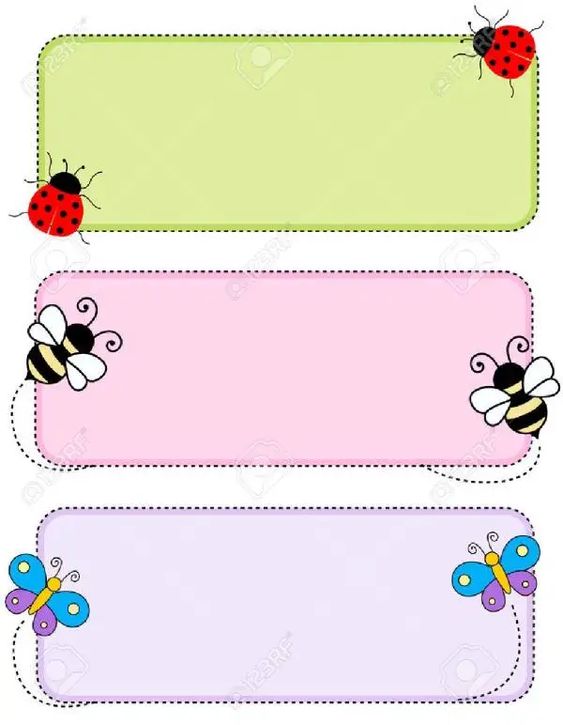 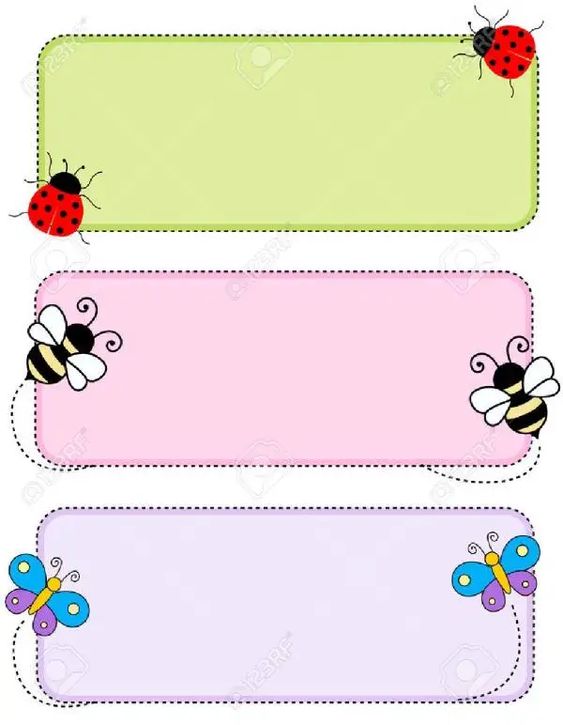 14 : 2 =
2
7
4 : 2 =
9
18 : 2 =
8
16 : 2 =
2 : 2 =
3
1
6 : 2 =
10
20 : 2 =
10 : 2 =
5
6
12 : 2 =
Luyện tập
3
8 l : 2 = 4 l
2. Tính theo mẫu:
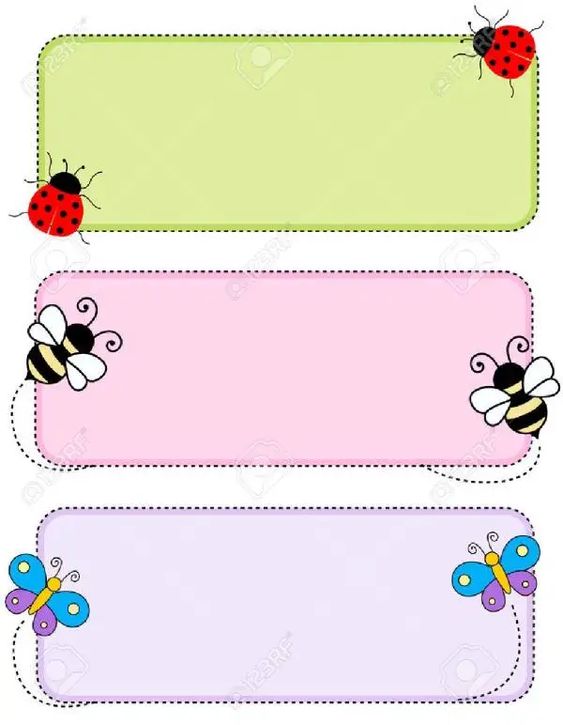 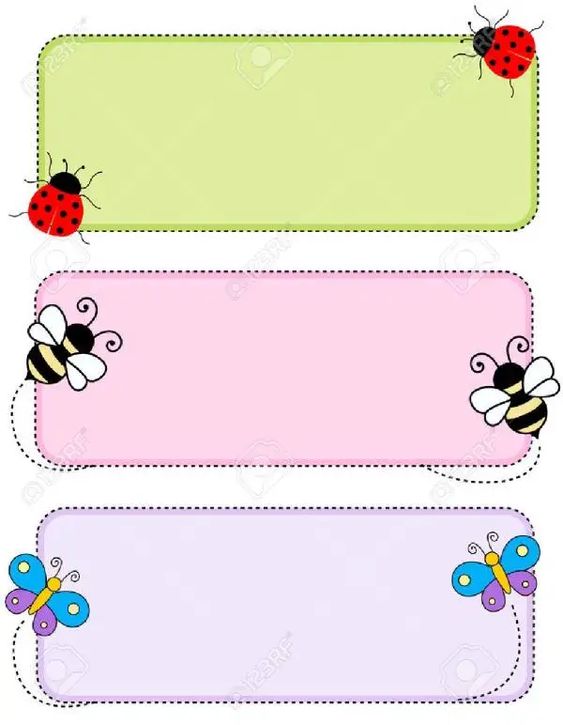 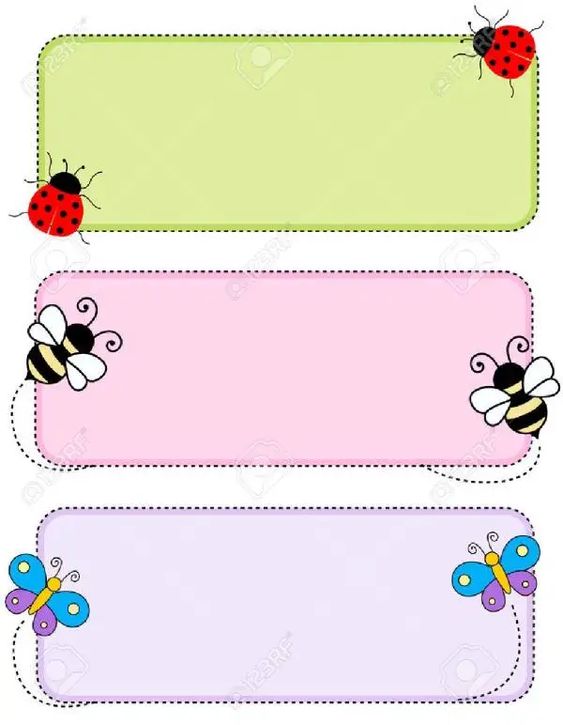 18 cm : 2 =
5 kg
9 cm
10 kg : 2 =
8 l
16 l : 2 =
6 l
10 dm
12 l : 2 =
20 dm : 2 =
14 kg : 2 =
7 kg
3
Luyện tập
1. Tính nhẩm:
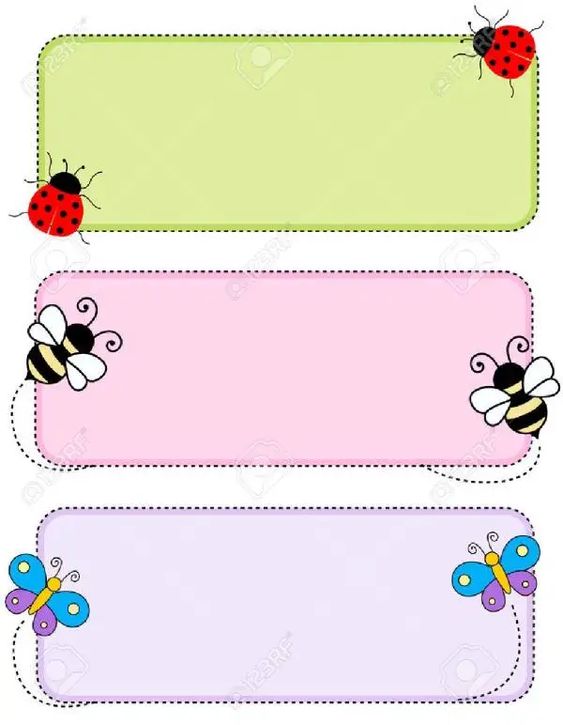 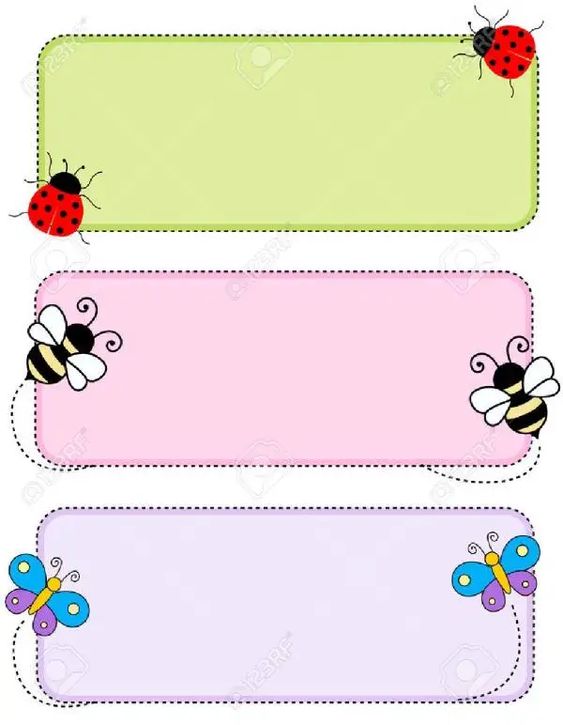 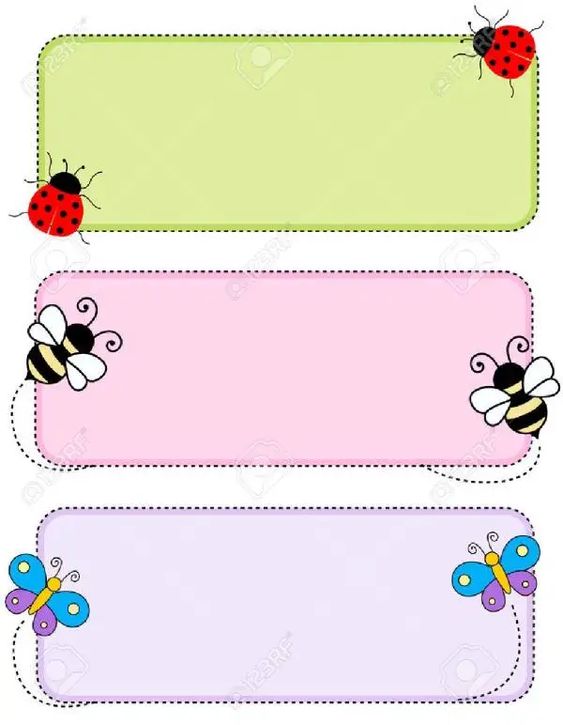 2 x 6 =
6
12
2 x 3 =
18
2 x 9 =
6
12 : 2 =
18 : 2 =
3
9
6 : 2 =
2
18 : 9 =
12 : 6 =
2
2
6 : 3 =
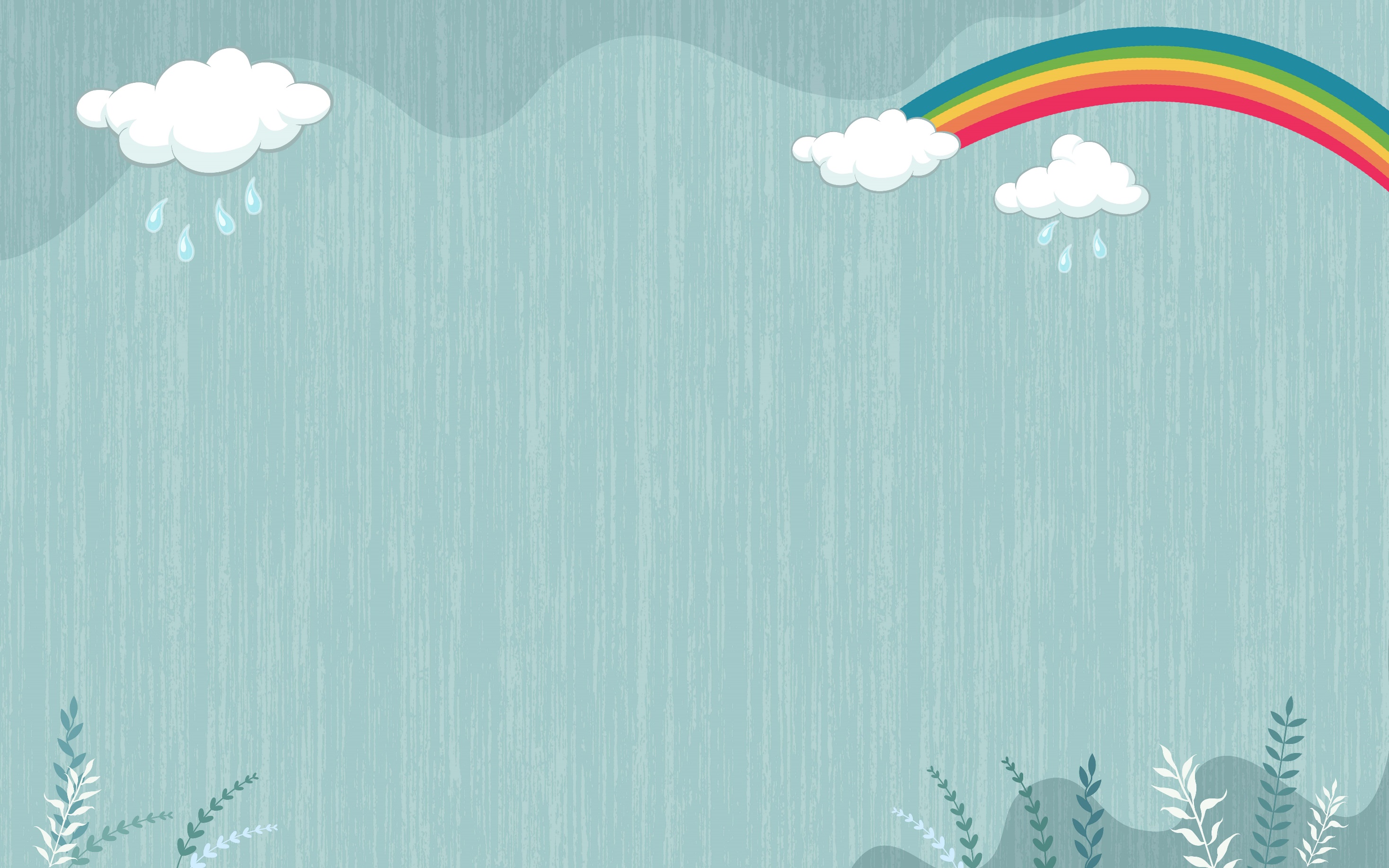 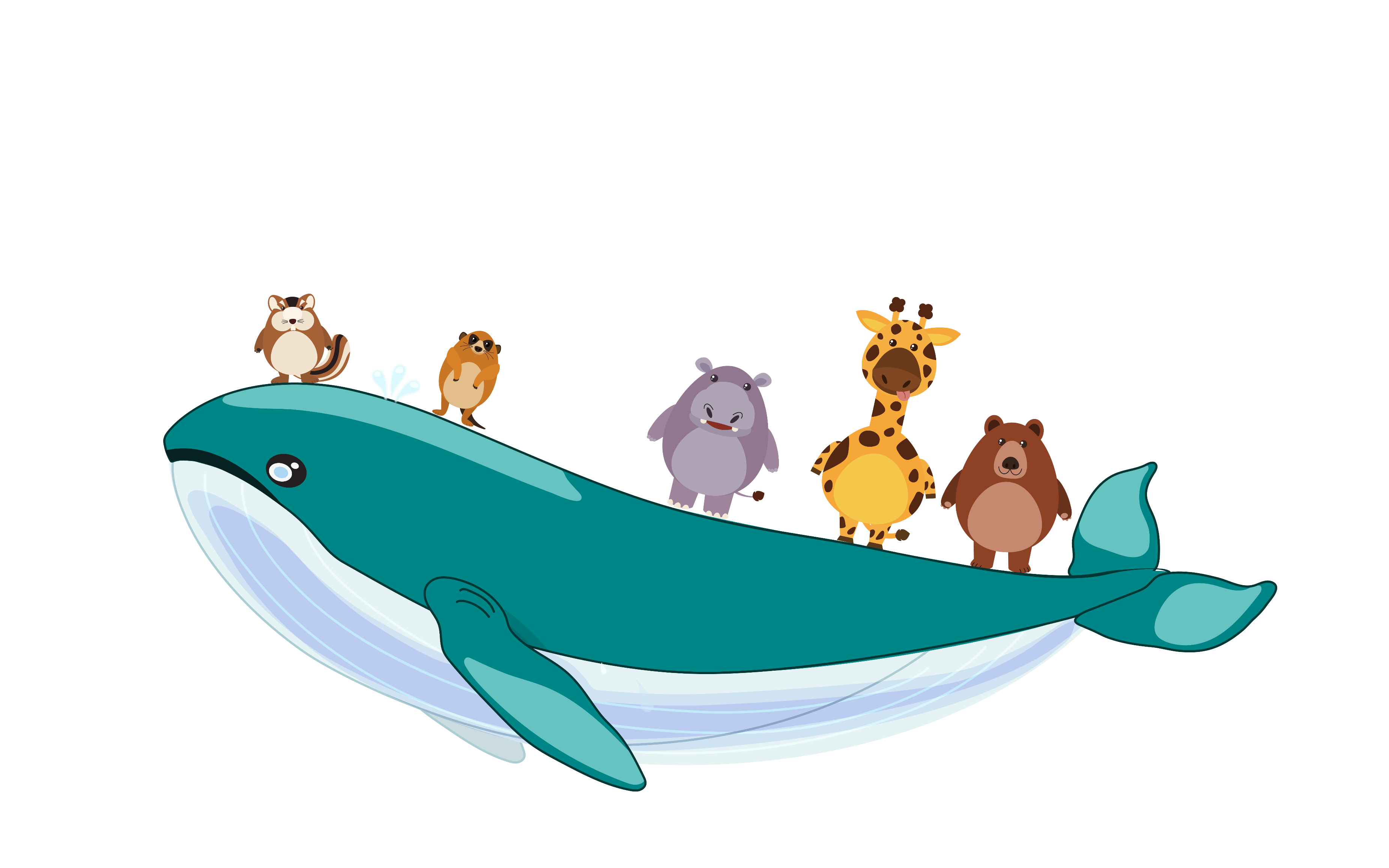 HẸN GẶP LẠI